Example Slides Prepared Following the AAAL Inclusive Presenter Guidelines
Justice, Equity, Diversity & Inclusion Committee (JEDI), with Rosie David
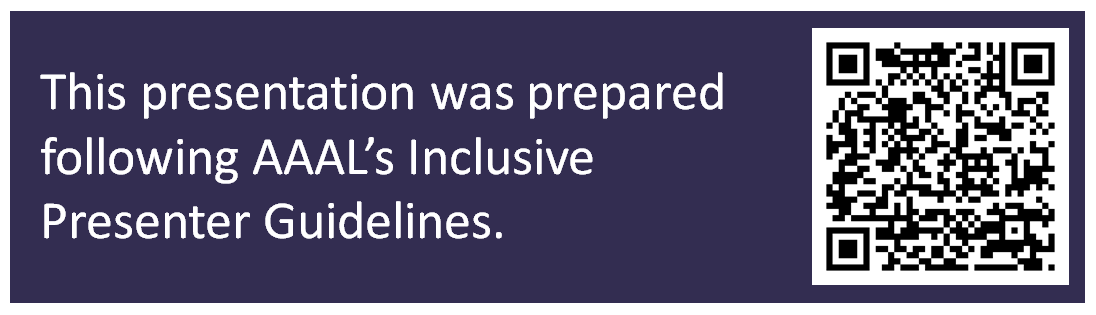 A Good Title Size Is Calibri Light 50 Point
A good subtitle or bullet point size is Calibri 38 point. 

Content text should be no smaller than Calibri 35 point. The true size of the letters differs according to which font you use, so use this slide as a visual guideline for how big you should make your font of choice. Sans serif fonts are strongly recommended.
Backgrounds
Try to use the same background on each slide.
Avoid white backgrounds; use either off-white with black text or dark with light colored text.
Slide Content
Limit each slide to one idea. It’s better to have more slides with plenty of visual space.
Keep each bullet point to one or two lines.
Limit the number of bullets on a slide to six.
Avoid large blocks of text.
Limit animations; choose simple, quick animations if necessary.
Graphics, Images, Etc.
Avoid unnecessary graphics and those that are difficult to read from a distance.
Add alt text to any images and give a brief verbal description when presenting them.
Tables & Graphs …
… Should Be Presented on Individual Slides